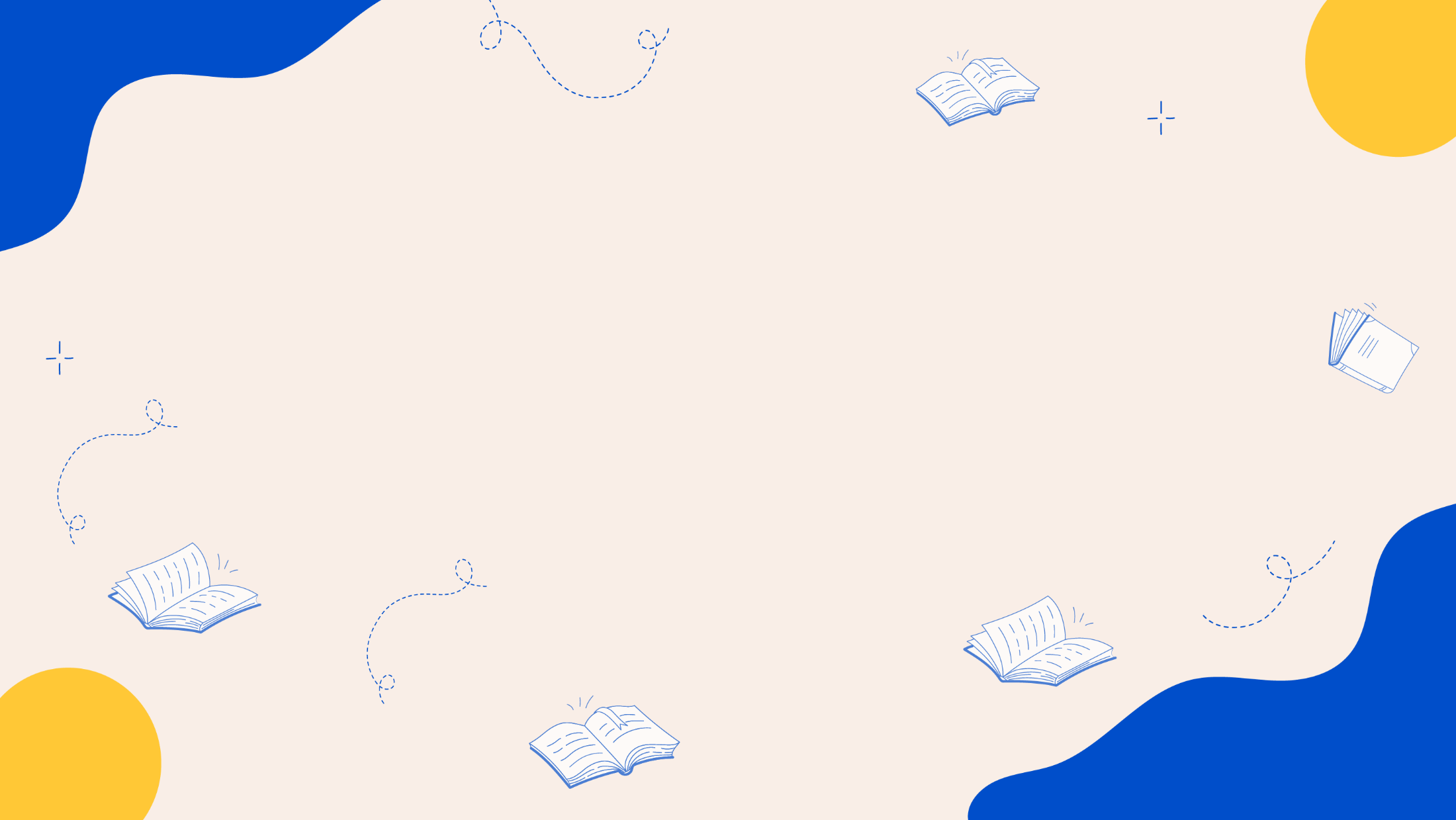 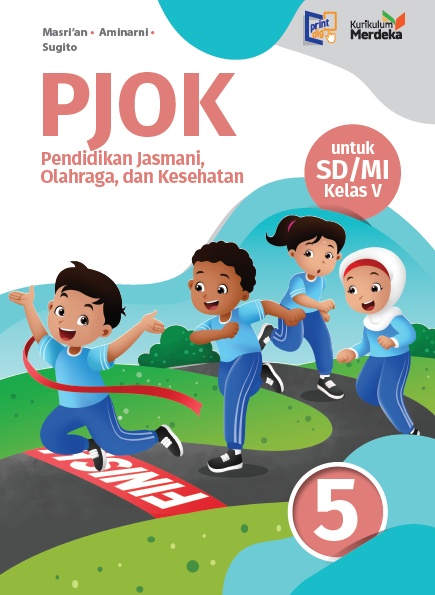 MEDIA MENGAJAR
Pendidikan Jasmani, Olahraga, dan Kesehatan
UNTUK SD/MI KELAS 5
Bab
6
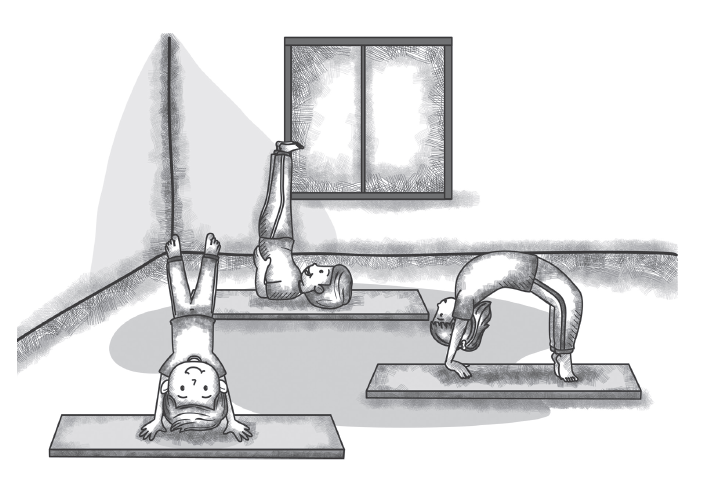 Tujuan Pembelajaran
Setelah mempelajari materi pada pembelajaran ini, peserta didik diharapkan dapat: 
6.1 Menjelaskan gerak dasar senam, gerak rangkaian sederhana 1 (guling ke depan, kopstand, dan kayang), gerak rangkaian sederhana 2 (gerak meroda, kayang, dan berguling ke belakang), dan gerak rangkaian sederhana 3 (sikap lilin, kayang, dan gerak meroda); 
6.2 Mempraktikkan gerak dasar senam, gerak rangkaian sederhana 1 (guling ke depan, kopstand, dan kayang), gerak rangkaian sederhana 2 (gerak meroda, kayang, dan berguling ke belakang), dan gerak rangkaian sederhana 3 (sikap lilin, kayang, dan gerak meroda).
SENAM LANTAI
[Speaker Notes: Jika terdapat gambar cantumkan sumber gambar dgn ukuran font 10pt]
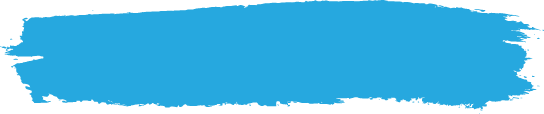 A. Gerak Dasar Senam
Senam lantai merupakan salah satu jenis olahraga senam yang dilakukan di atas lantai menggunakan matras sebagai alas. 

Senam lantai dapat dilakukan menggunakan alat ataupun tanpa alat.
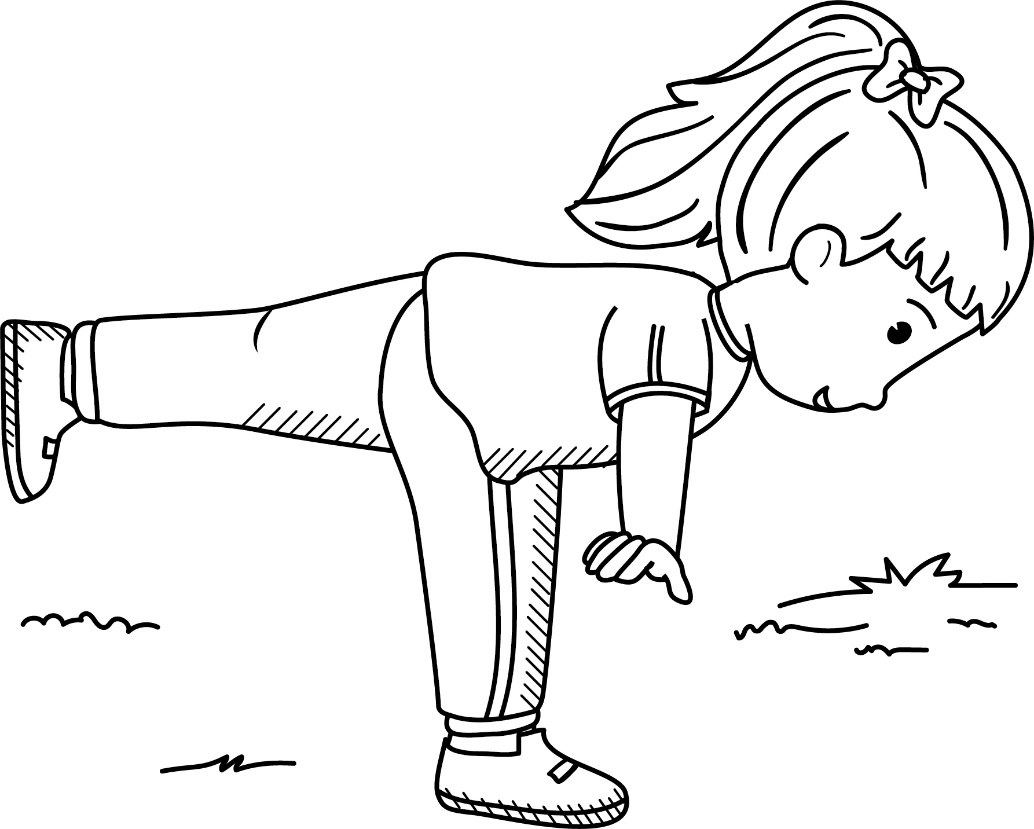 Macam-Macam Gerak Senam Lantai
1. 	Sikap Lilin
Sikap lilin adalah salah satu jenis olahraga senam lantai yang dilakukan dengan posisi berbaring di atas matras dan bahu menempel di lantai.
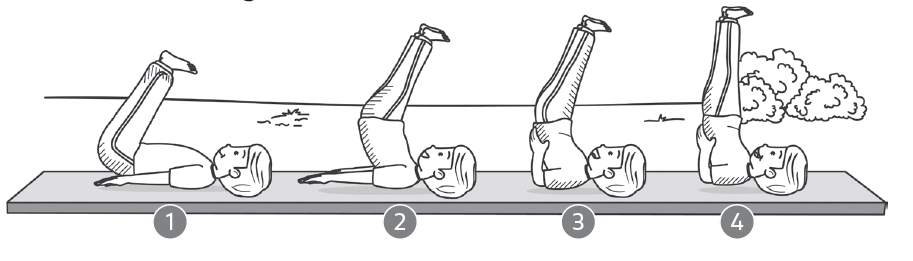 2. 	Berguling ke depan
Gerak guling ke depan merupakan salah satu gerakan senam lantai yang dilakukan dengan menggulingkan tubuh ke depan di atas matras.
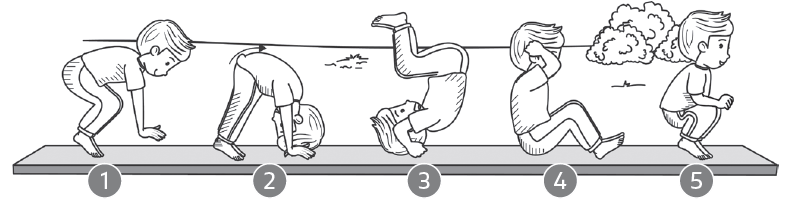 Guling ke depan dengan sikap awal berdiri.
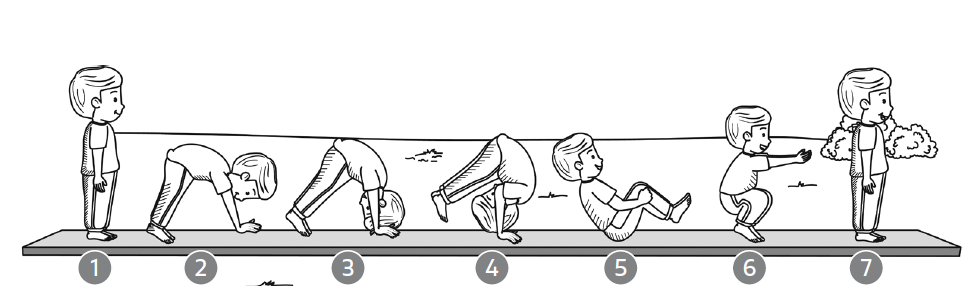 3. 	Berguling ke belakang
Gerak guling ke belakang merupakan salah satu gerakan senam lantai yang dilakukan dengan menggulingkan tubuh ke belakang di atas matras.
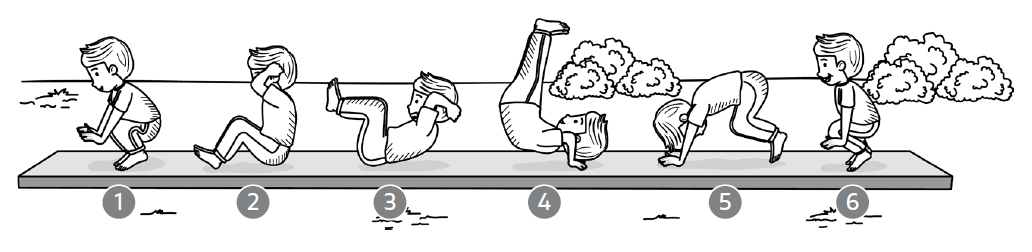 4. 	Kayang
Kayang merupakan gerakan senam lantai yang menggunakan kedua tangan dan kaki sebagai tumpuan di atas matras.
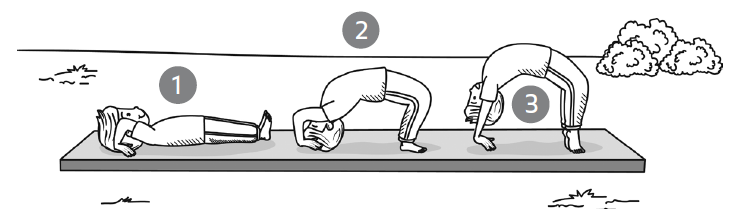 Kayang diawali dari sikap berdiri.
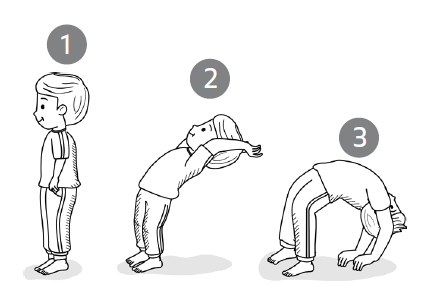 5. 	Gerak loncat berputar
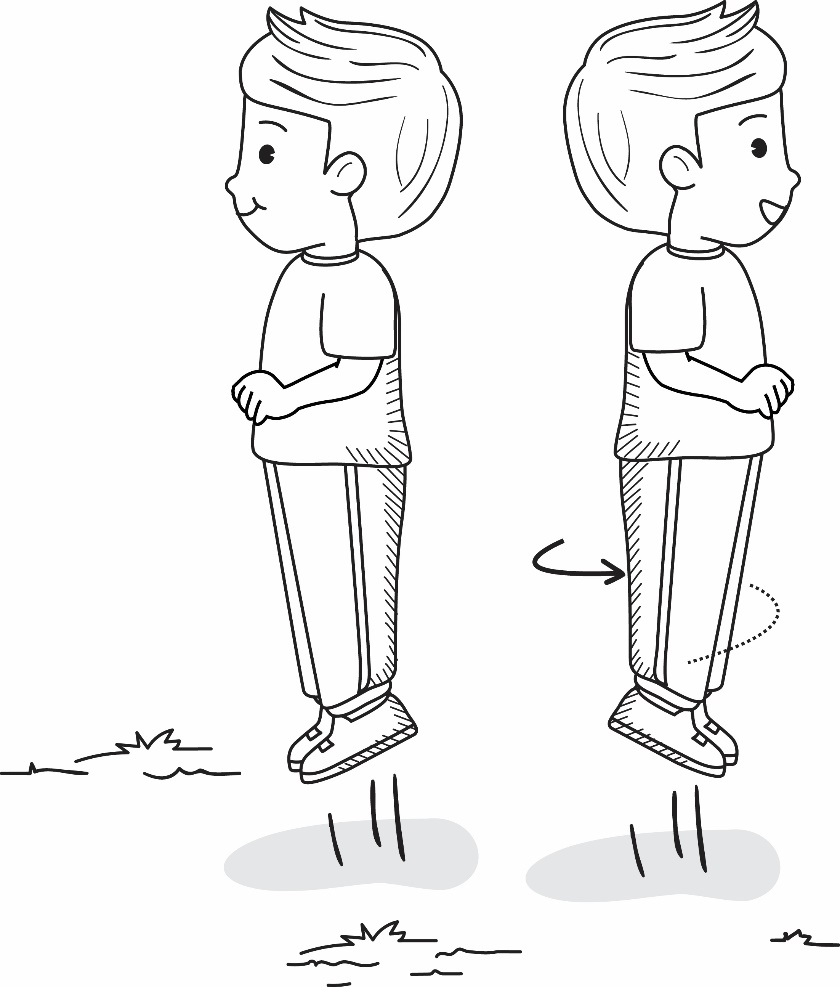 Gerak loncat putar adalah gerakan meloncat sambil memutar tubuh dengan bertumpu pada kedua kaki.
6. 	Kopstand
Kopstand merupakan gerakan keseimbangan yang dilakukan dengan bertumpu pada kepala atau dahi dan kedua tangan agar tubuh dapat berdiri tegak.
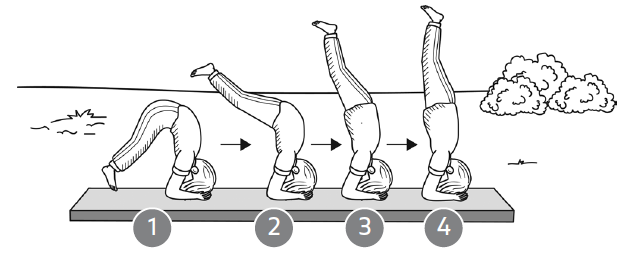 7. 	Gerak Meroda
Gerak meroda adalah gerakan memutar badan dari sikap menyamping dengan tumpuan gerakan pada kedua tangan dan kaki.
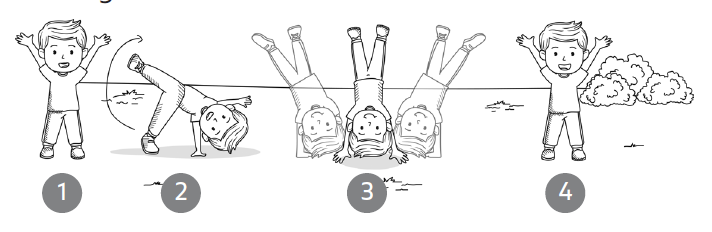 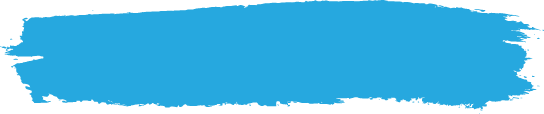 B. Variasi Gerakan Senam
Kamu dapat menggabungkan gerakan-gerakan tersebut menjadi rangkaian gerak senam lantai sederhana. Berikut beberapa rangkaian sederhana yang dapat kamu pelajari.
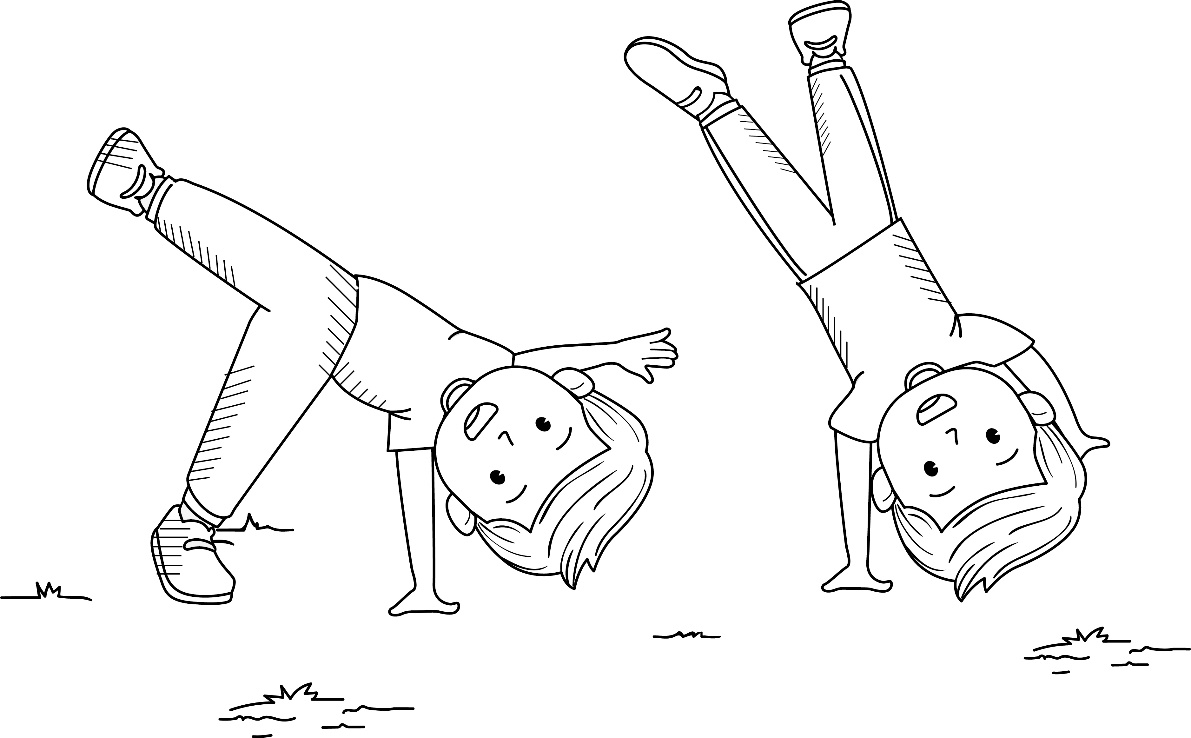 1. 	Rangkaian sederhana 1 (Guling ke Depan, Kopstand, dan Kayang)
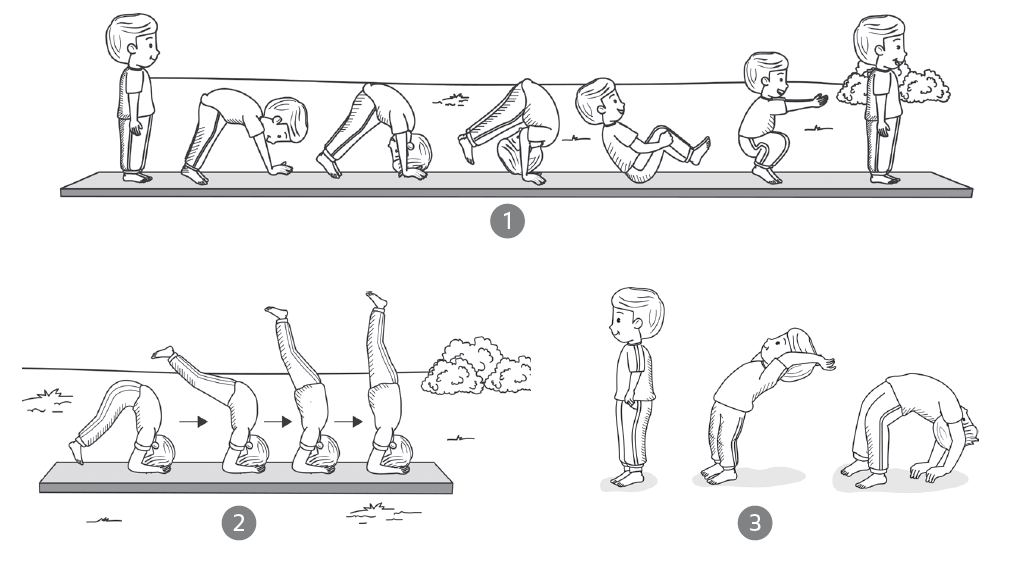 2. 	Rangkaian sederhana 2 (Gerak  Meroda, Kayang, dan Guling ke Belakang)
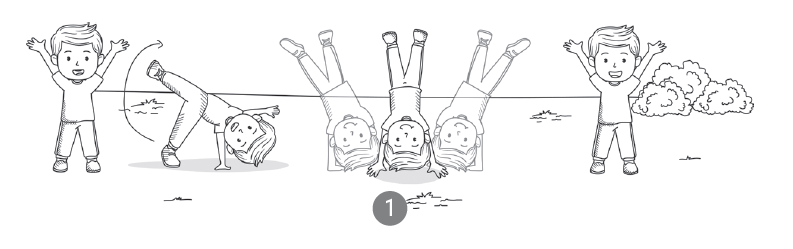 2. 	Rangkaian sederhana 2 (Gerak  Meroda, Kayang, dan Guling ke Belakang)
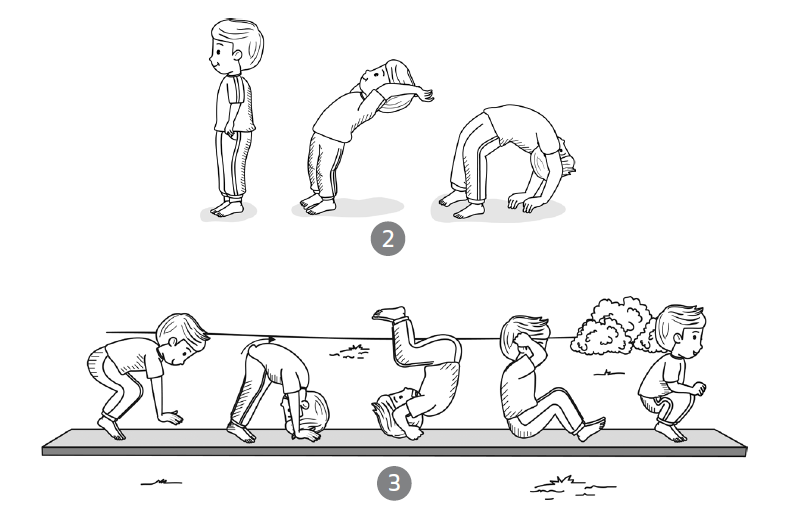 3. 	Rangkaian sederhana 3 (Sikap Lilin, Kayang, dan Gerak Meroda)
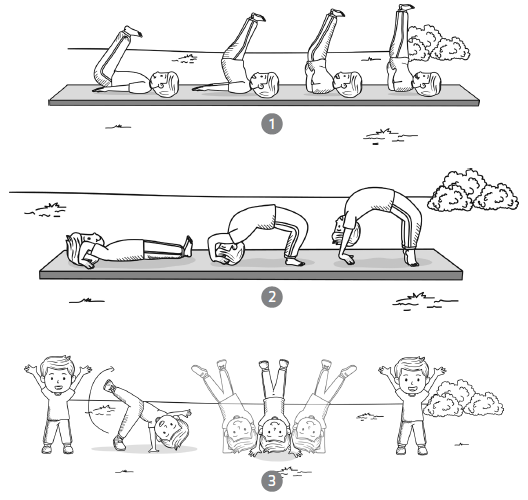